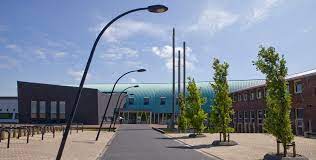 samen doen → samen leren → samen doen → samen leren → samen doen → samen leren → samen doen → samen leren → samen doen → samen leren → samen doen → samen leren → samen doen → samen leren → samen doen → samen leren → …
Minor Fit voor de ToekomstWorkshop 4 – Cultuur en Identiteit
Hans de Bruin, Petra de Braal
HZ University of Applied Sciences
27 juni 2023
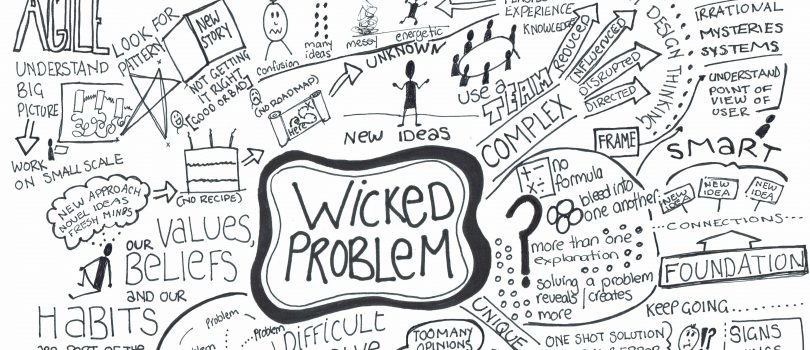 Maatschappelijke opgave staat centraal


Kernvraag:

Hoe kunnen we elkaars expertise (kennis en kunde) zodaning gebruiken dat we gezamenlijk de goede dingen gaan doen?
Duurzame, samen lerende maatschappij
Op deze principes en grondregels vallen we altijd terug
(zie ook www.wegottomove.org en de facilitator gids)

Principes:
Uitgangspunt: we moeten bewegen (we got to move)
Opdracht: creëer bewegingsruimte
Opdracht: bepaal de juiste richting

Grondregels:
Wederzijdse afhankelijkheid impliceert zorgverantwoordelijkheid
Verschil in opvattingen (wereldbeelden) is een basaal en essentieel recht voor het  bewerkstelligen van duurzame veranderingen
PrincipesenGrondregels
We moeten ons aanpassen ons continu veranderende omstandigheden:
Reactief of proactief?

Beargumenteerd wenselijke en cultureel haalbare veranderingen tot stand brengen in maatschappelijke uitdagingen
Met feiten en/of wetenschappelijke inzichten onderbouwd 
Passend binnen de cultuur van een plaats/regio en met voldoende draagvlak

Grondregel
Wederzijdse afhankelijkheid impliceert zorgverantwoordelijkheid
(Zorg niet in de fysieke zin van het woord, maar zorg in de zin van aandacht, attentie, bekommering, bemoeienis, etc.)
UitgangspuntWe got to move
Herkennen en erkennen van elkaars wereldbeelden (niet noodzakelijkerwijs eens zijn)
Oordeel uitstellen
CreëerbewegingsruimteWederzijds begrip
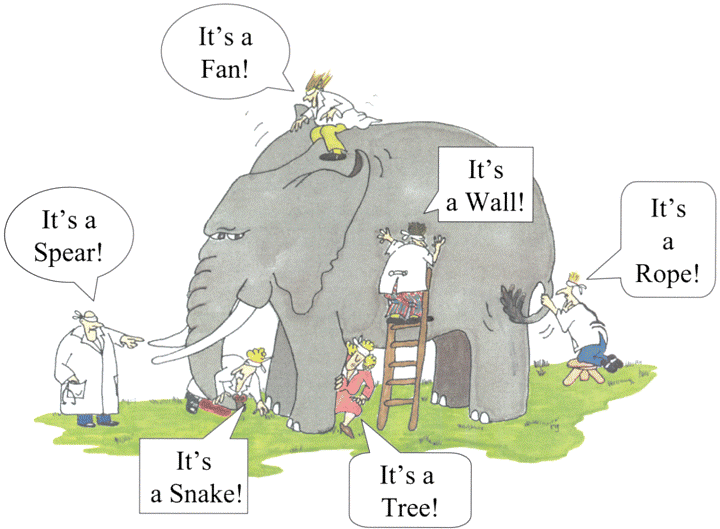 Grondregel
Verschil in opvattingen (wereldbeelden) is een basaal en essentieel recht voor het  bewerkstelligen van duurzame veranderingen
Actie en reactie – wij reageren op elkaar
Iedereen acteert vanuit zijn eigen denkbeelden (identiteit, wereldbeelden)

Onze cultuur/identiteit – wie we zijn en wat we doen -  wordt gecreëerd door wederzijdse beïnvloeding
Dit is onze traditie, en die is aan verandering onderhevig – denk aan Sinterklaas
Cultuur en identiteit(wie we zijn en wat we doen)Wederzijdse beïnvloeding
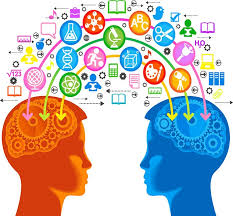 Drie dimensies (Heinich):
Voorbeeld:
Driedimensionaleidentiteitsmodel
Zelf-perceptie: de relatie met jezelf, d.w.z., wie je bent. 
Presentatie: hoe je jezelf presenteert naar de buitenwereld. 
Toeschrijving: hoe anderen je zien en benaderen.

In het geval van spanning tussen deze drie facetten word je bewust van je identiteit, wat kan voelen als een identiteitsconflict, of erger, een identiteitscrisis.
Als je deel uitmaakt van een religieuze gemeenschap word je geacht je te gedragen volgens de waarden en normen van deze gemeenschap. Maar dit kan leiden tot een conflict als de waarden en normen niet overeen komen met wie je bent, bijvoorbeeld in het geval van homoseksualiteit wat in vele religieuze gemeenschappen niet wordt getolereerd. Er is dan sprake van een dilemma. Of je moet omgaan met de spanning tussen je zelf-perceptie en je observeerbare gedrag, of je moet de gemeenschap verlaten waarin je wellicht je hele leven al deel van uitmaakt.
Geprivilegieerde (on)verantwoordelijkheid of detournement de pouvoir:
Privilege in zichzelf is niet goed, maar ook niet fout. Het is gewoon een feit.
Wisselende en verschillende posities.
In sommige situaties zijn we ‘bevoorrecht'. In andere niet.
Het cruciale punt is: privilege brengt verantwoordelijkheid. Verantwoordelijkheid is dus gerelateerd aan de positie die je hebt.
Een complicerende factor is: vanuit je eigen positie zie je vaak zelf de voordelen van je eigen positie niet en dus ook niet altijd positie van een ander. 
De ‘dominante’ groep wordt vaak gezien als ‘de norm’. Daarom is het moeilijk te zien waar een ander mee worstelt. Bovendien kan het ook zo zijn dat het lastig kan zijn deze verschillen echt te erkennen. Omdat het wel uitkomst om het zo te laten. Bijvoorbeeld. Een andere vorm kan zijn om jezelf (bewust of onbewust) terug te trekken uit (discussies over) verantwoordelijkheid.
Geprivilegieerde verantwoorde-lijkheid
Twee smaken:
Onzichtbaarheid: als een probleem onzichtbaar is (niet meteen duidelijk) valt het makkelijk te negeren.
Normativiteit: Zo heurt het. Het kan lastig zijn om bestaande normen, waarden en patronen te doorbreken.

Typische voorbeelden:
Geen tijd, geen middelen
Zo doen we dat hier nu eenmaal
Jij gaat daar niet over of ik ga er niet over maar ik bemoei me er wel mee
De regels, procedures (al dan niet zelf gemaakt) zitten in de weg 
aanpassen aan de mores

Vragen:
Herken je de patronen in jouw eigen dagelijkse praktijk?
Als het patroon in de weg zit, wat kan je doen?
Terugkerende patronen
ambtenaar: “Ze willen dat we meer samenwerken met burger. Maar ik heb echt geen tijd om met al die mensen te gaan praten. We zijn nu bijvoorbeeld druk met de begroting. We moeten vragen van wethouders beantwoorden. Bovendien is er een tekort aan medewerkers. Het is druk.
interviewer: Maar als ik jou of je collega’s vraag om volgende week een vergadering in te plannen om een project te bespreken dan vind je altijd wel tijd om dat te doen.
ambtenaar: Ja, ja…..dat is waar….Ik weet niet goed wat ik daar op moet zeggen.”


“iedereen verschuilt zich hier achter van alles. Tijd, procedures, de deuren van de afdeling. Dat is gewoon zo en dat kan ook gewoon.”
“Als ik heel eerlijk ben kan het ook gewoon he? Niet terugbellen. Daar wordt niks van gezegd. Zo belangrijk vinden we dat dan ook niet blijkbaar.”
Patroon 1Geen tijd, geen middelen
“Zo doen we dat hier nu eenmaal is een zin die ik hier wel erg vaak hoor, zeg maar.” 

“Hij kwam hier wijdbeens tegenover me op dat kastje zitten. Hoe ik het in mijn hoofd haalde om met die mensen te gaan praten terwijl hier intern andere afspraken waren gemaakt. Als ik dit doorzette zou hij opschalen, mijn manager erbij roepen.”

“Als je het zo zegt lijkt het een open deur, maar wij werken nu eenmaal altijd vanuit de locatie en dan kijken we pas naar wat daar dan komt. Flexwoningen bouwen vraagt een andere aanpak. Dat werkt andersom. Dat vinden we lastig. Je krijgt een soort van blinde vlek voor andere mogelijkheden.”
Patroon 2Zo doen we dat hier nu eenmaal
Jij gaat daar niet over of  ik ga er niet over maar ik bemoei me er wel mee

“Het is soms lastig omgaan met ‘de kleine politiek’ die wij hier hebben. Een wethouder is hier voor 4 jaar en kiest soms wat het beste werkt. Politiek gezien. Ze kiest ervoor om dan weer wel, dan weer niet naar inwoners te luisteren. Eerst interesseerde het haar niets en duwde mij naar voren om aan de inwoners in een dorp uit te leggen dat iets niet kan omdat er regels zijn en procedures. En vervolgens wijkt ze daar later weer vanaf  als het haar niet meer uitkomt en zegt dan: hij gaat daar niet over. Ik regel dit wel voor jullie.”
Patroon 3Jij gaat daar niet over
De regels, procedures (al dan niet zelf gemaakt) zitten in de weg 

“Soms wil je kijken of je iets mogelijk kunt maken. Wanneer wijk je nu af van een advies? Welke ruimte is er? Soms is er geen beleid. Of het is gedateerd. Er is dus wel interpretatieruimte. Ik zou het fijn vinden als collega’s dan eens meer mee zouden willen denken. Maar meestal hoor je dan: het kan niet. Punt.”
Patroon 4De regels, procedures zitten in de weg
“Hoe dat dan gaat…..ze verwachten wat van je. Je wilt erbij horen. Voor je het weet zit je in een bepaalde rol. En dan ga je je daar op een of andere manier naar gedragen. Je voelt je gezien. Gehoord. Voor je het weet doe je dingen op een manier die je niet fijn vindt. Het had tijd nodig voor ik dat doorhad. Het is toch fijn om erbij te horen.”
Patroon 5Aanpassen aan de mores
Verantwoordelijke setting voor sociale innovatie
Maatschappelijke uitdaging
(bijv. van Zorg naar Gezondheid)
Groepsidentiteit
Organisatie/afdeling 1
Organisatiecultuur
Organisatie/afdeling n
Organisatiecultuur
Representant
Representant
Individu
(bijv. initiatiefnemer)
Belangengroep
Groepsidentiteit
Representant
Issues:
Formele versus informele (zorg)verantwoordelijkheid
Mandaat van representanten
Voorkomen van identiteit/loyaliteitsconflicten
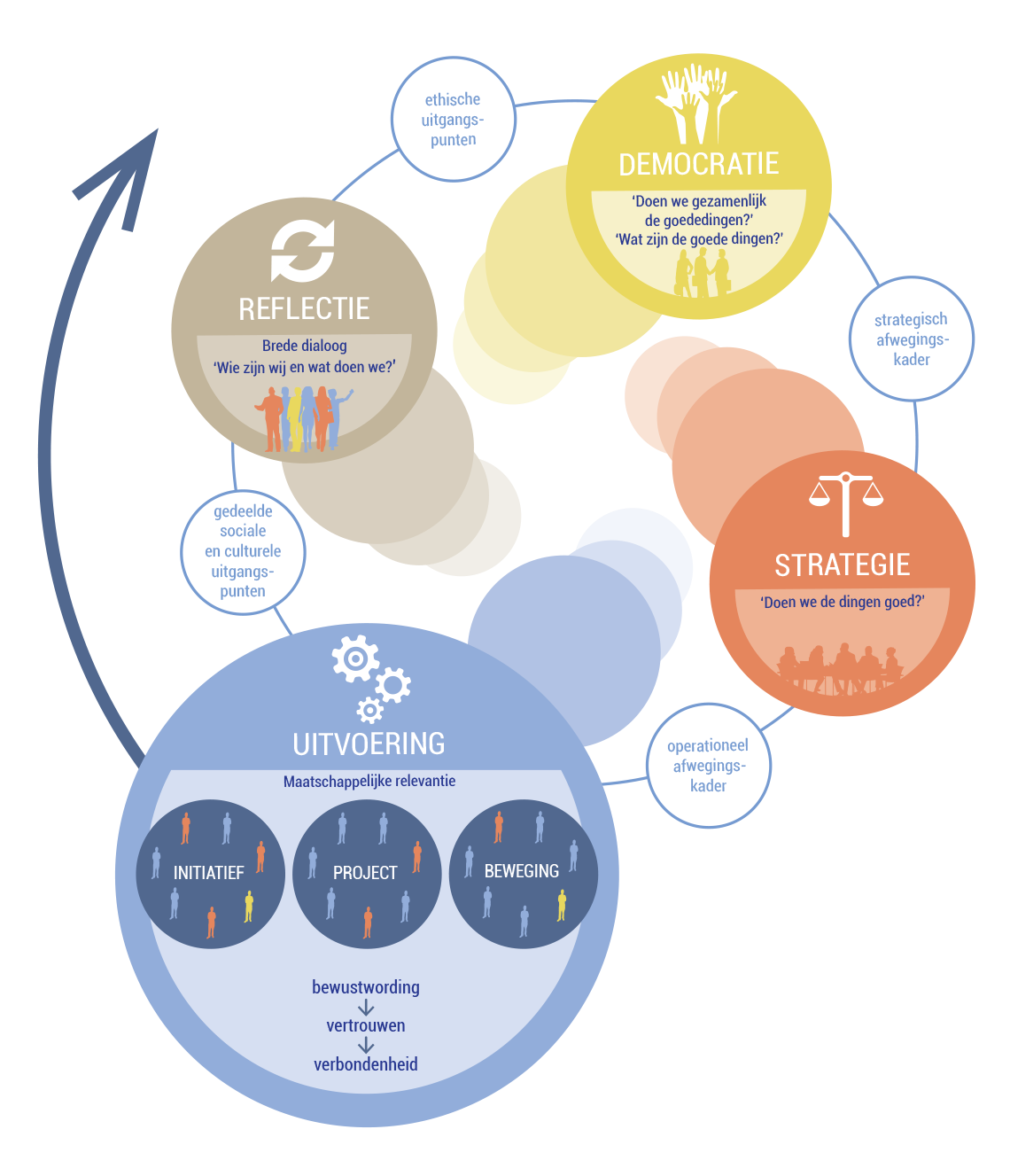 Bepaal de juiste richtingGedeelde betekenisSturen op culturele identiteit